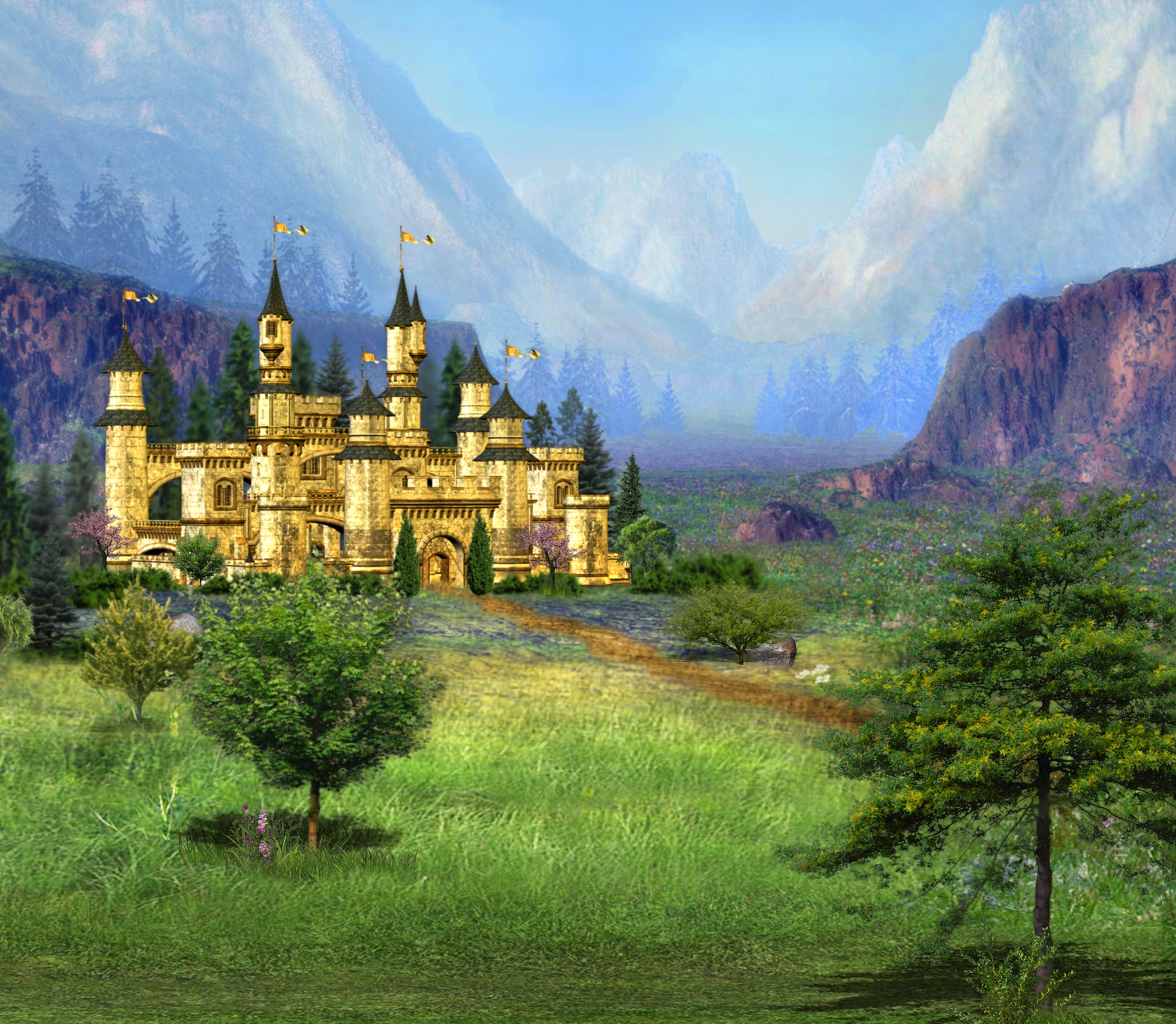 В гостях
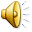 у сказки
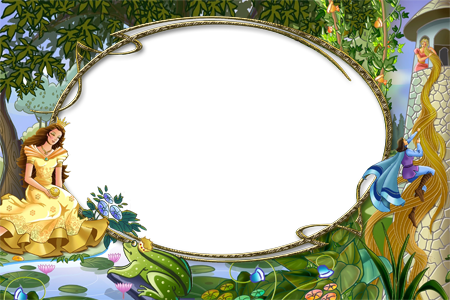 Сказочные герои.
Телеграммы.
Доскажи имя литературного героя.
Вопросы по сказкам.
Сказочные заклинания.
Угадай – ка.
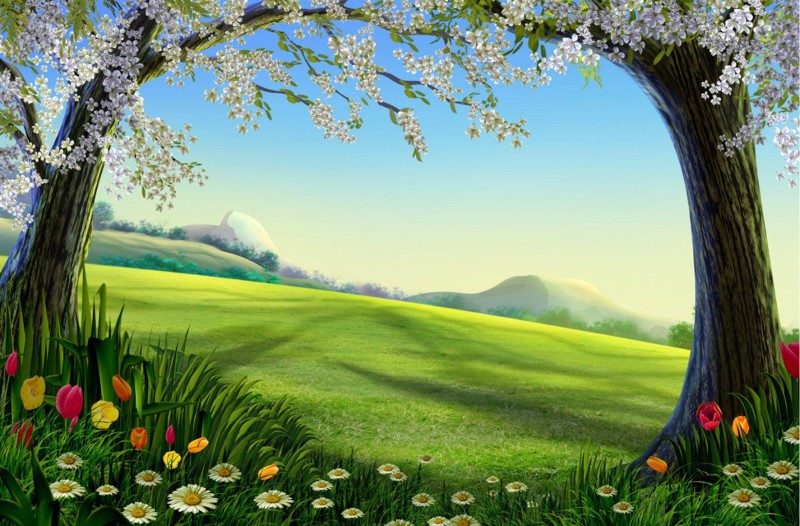 Сказочные герои
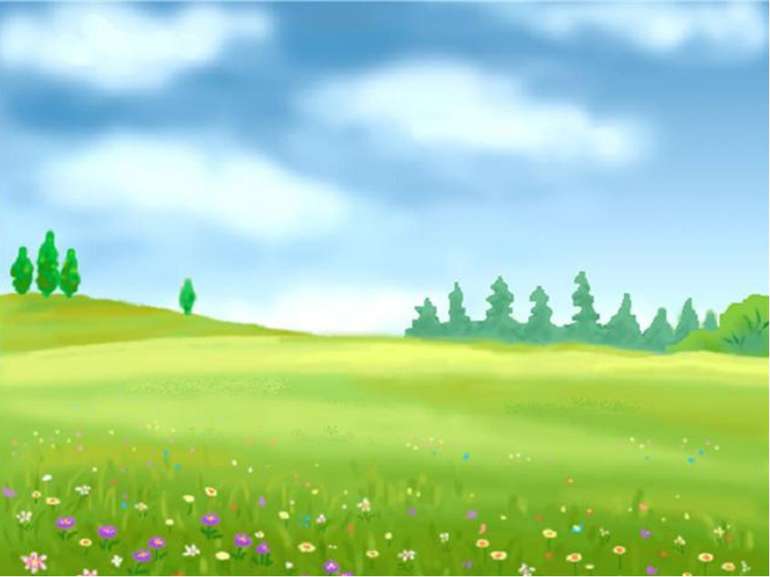 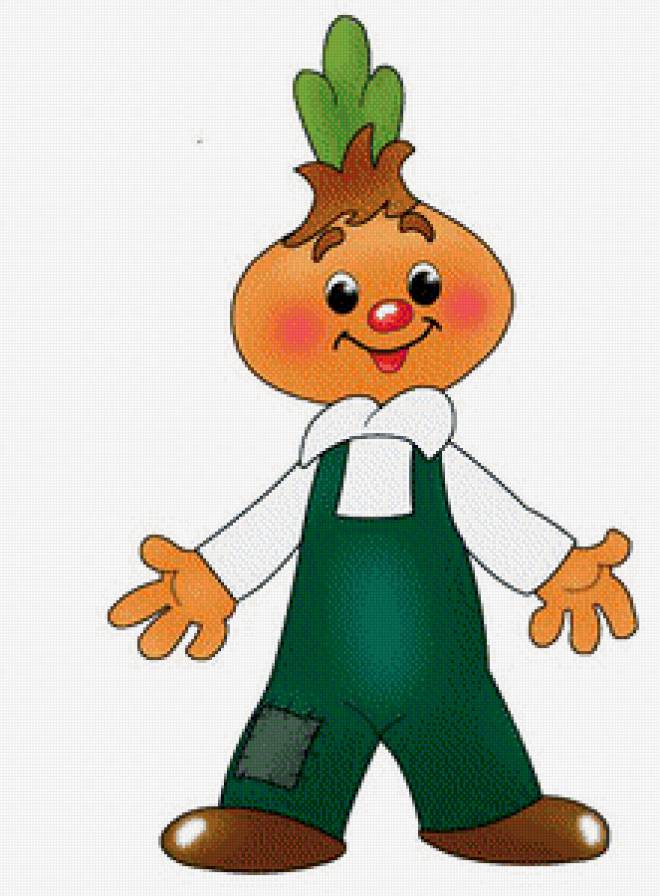 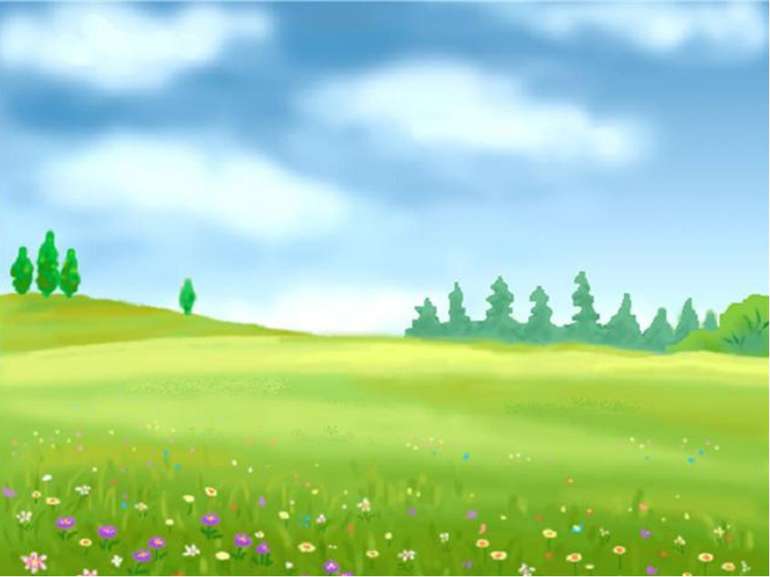 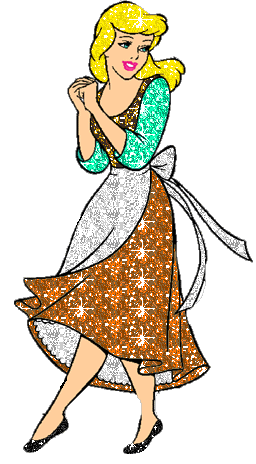 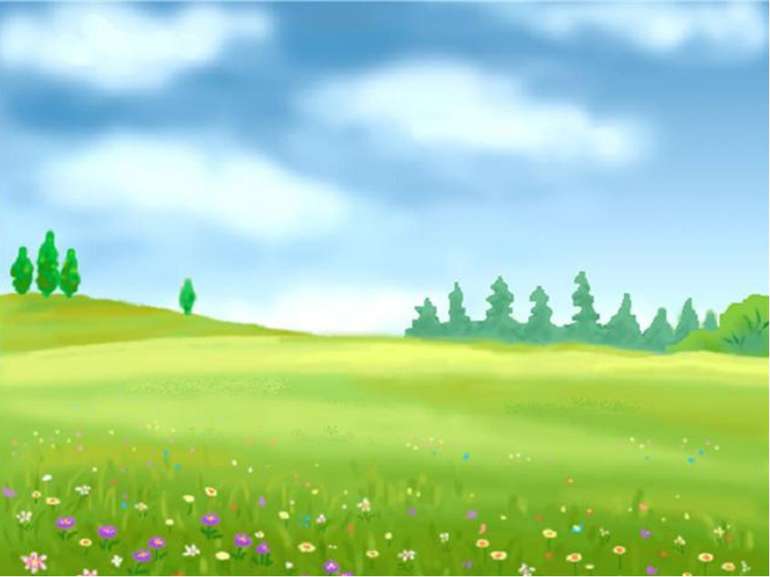 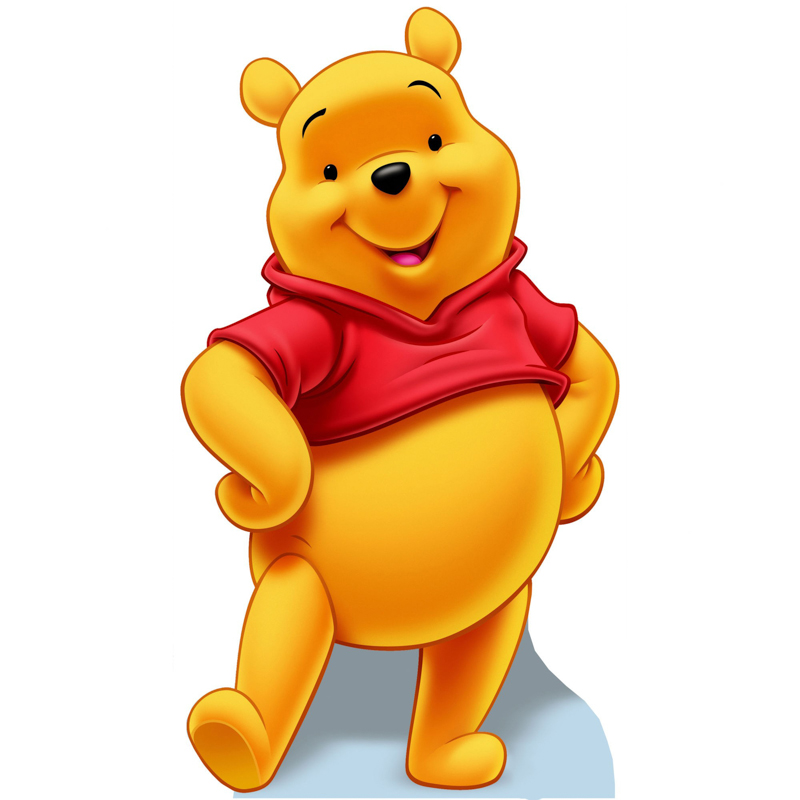 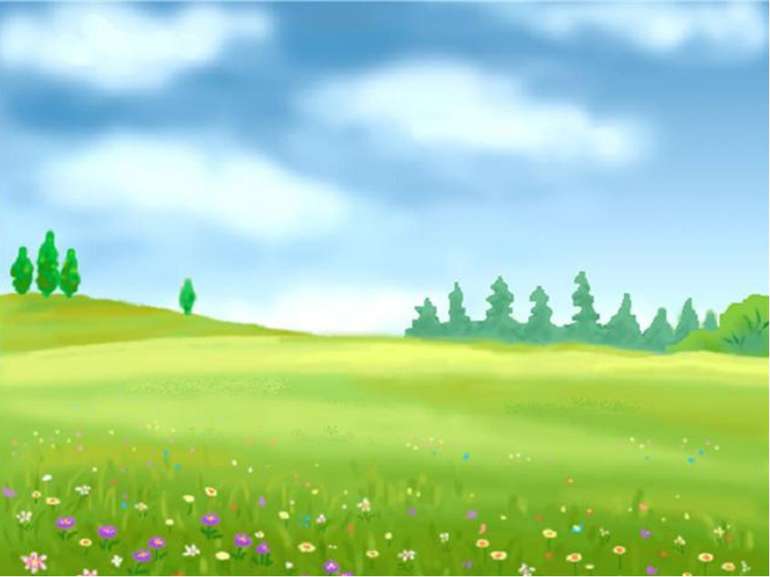 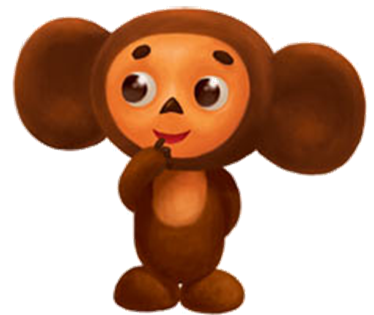 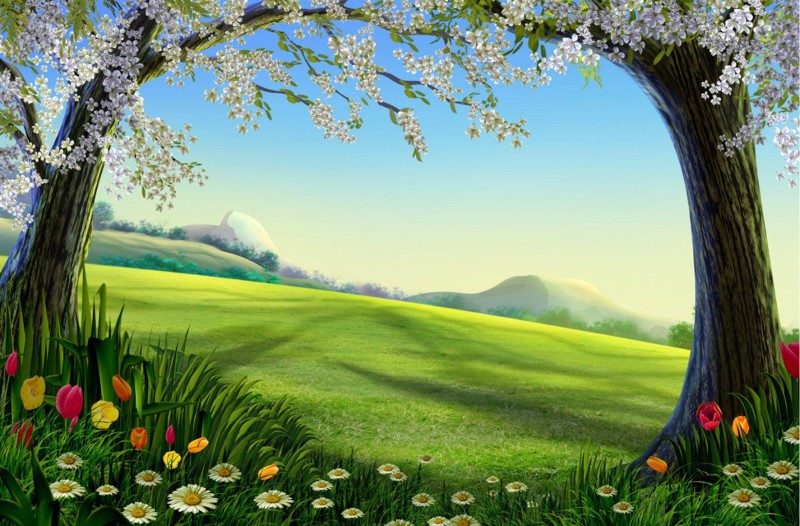 Телеграммы
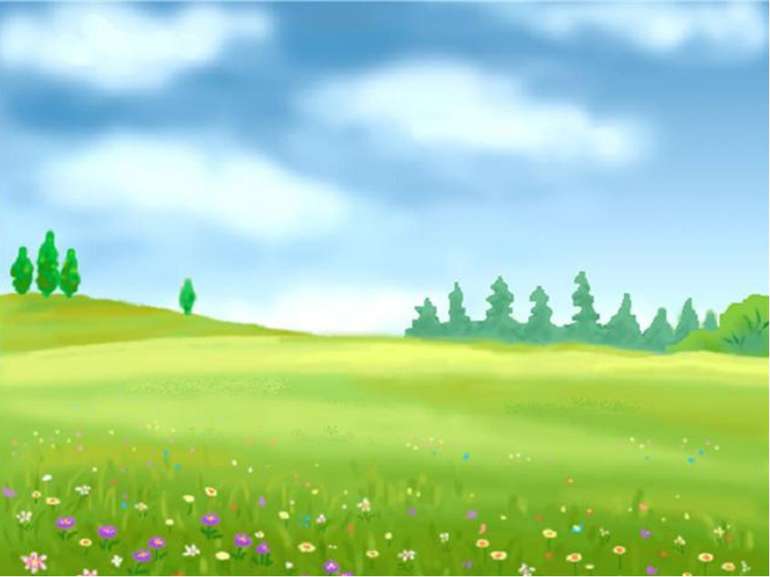 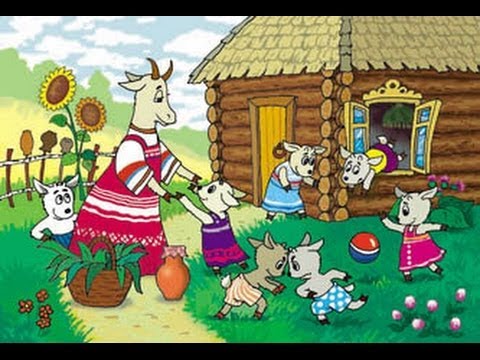 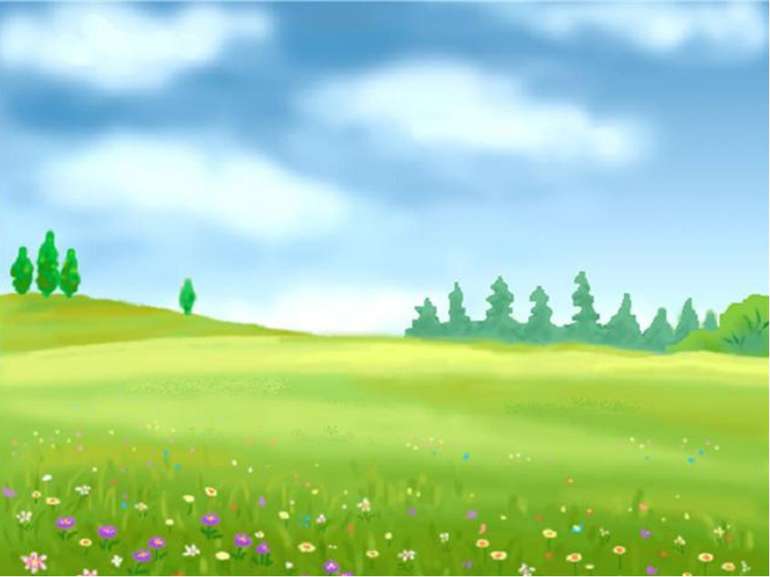 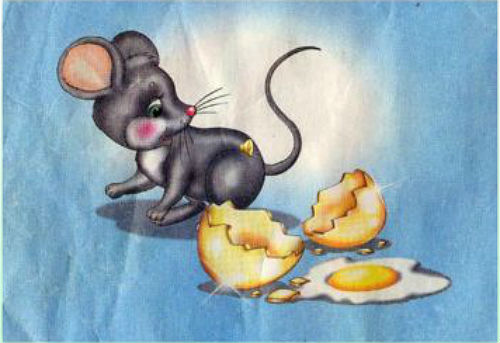 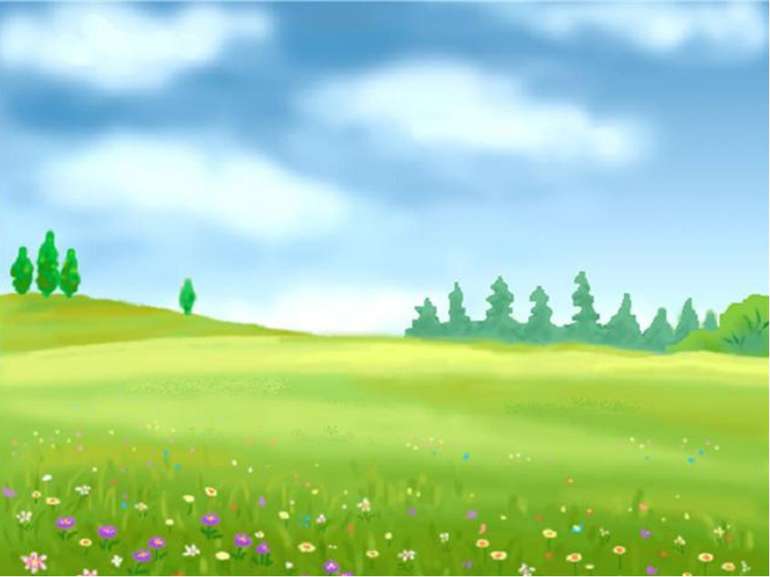 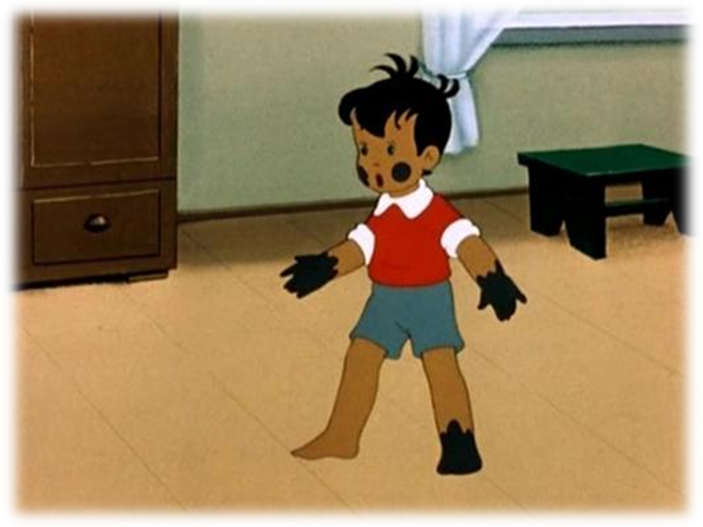 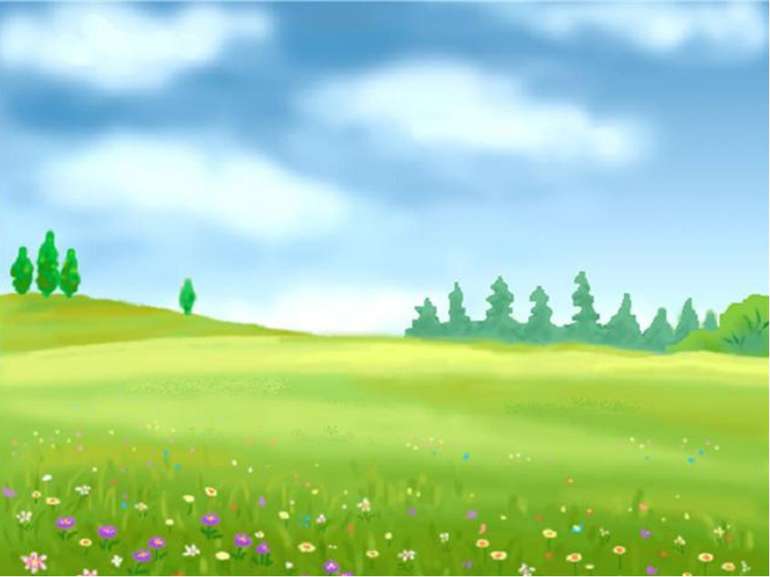 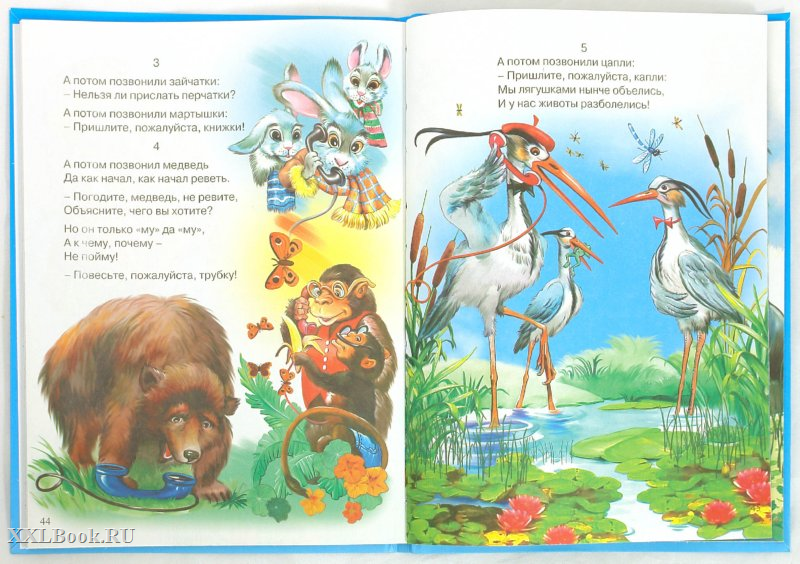 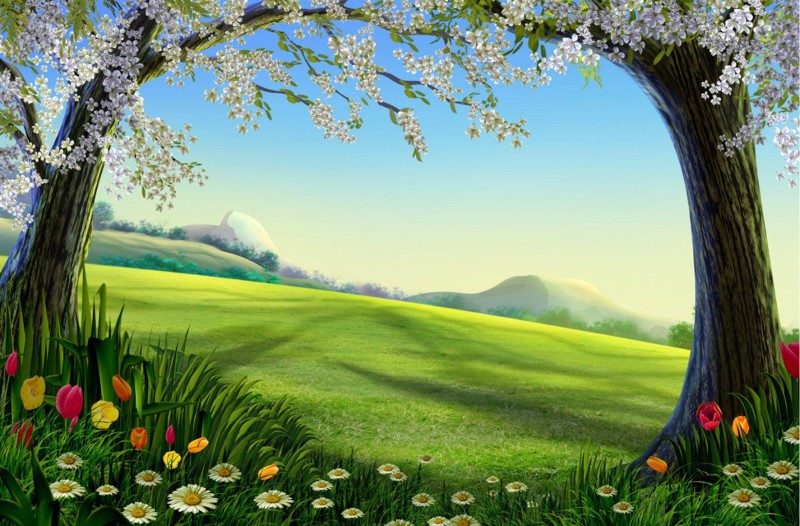 Доскажи имя литературного героя
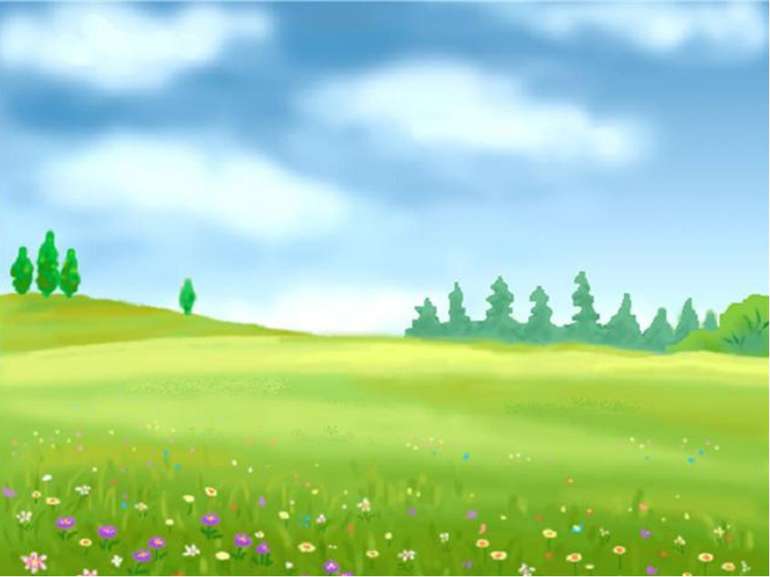 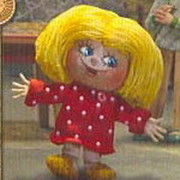 Домовенок
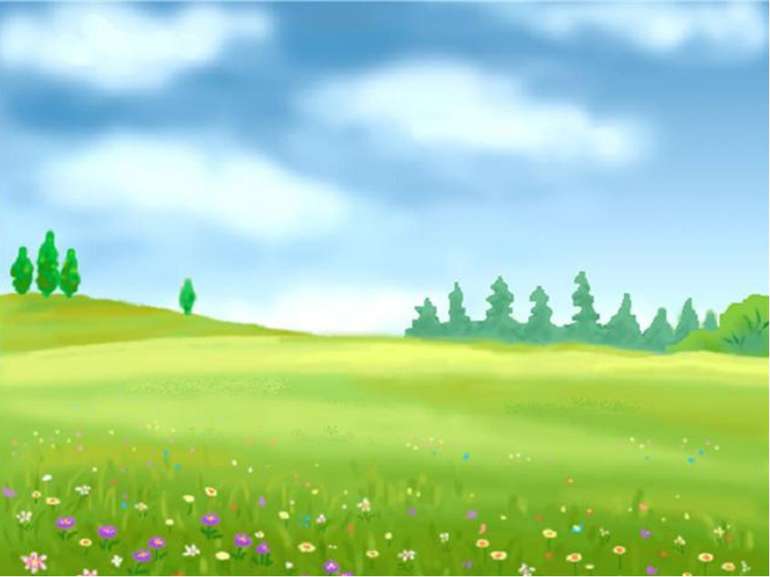 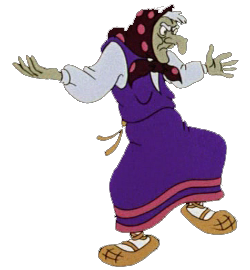 Баба
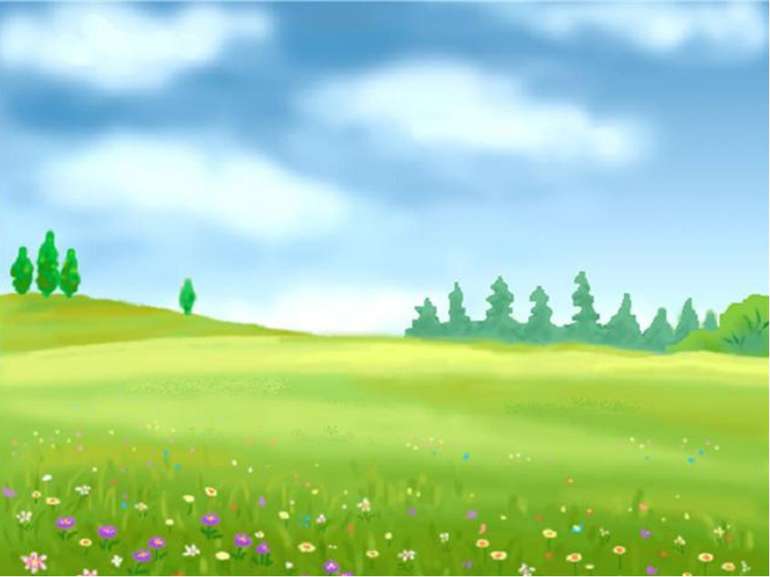 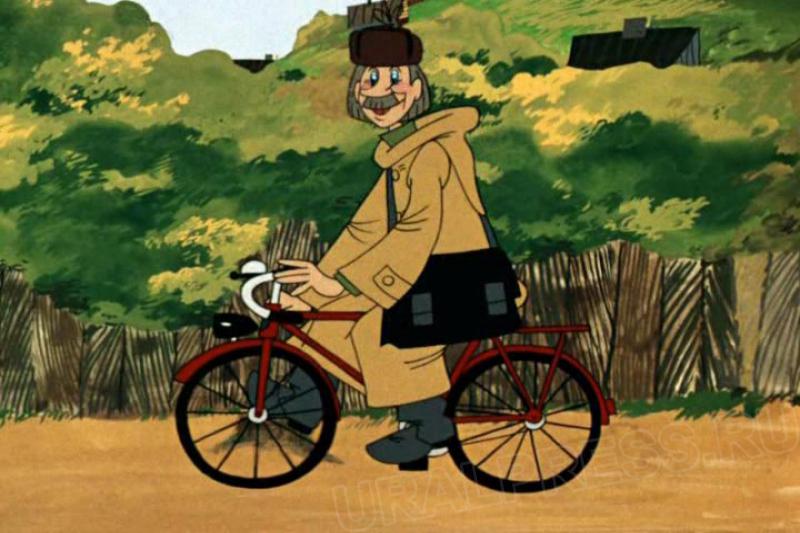 Почтальон
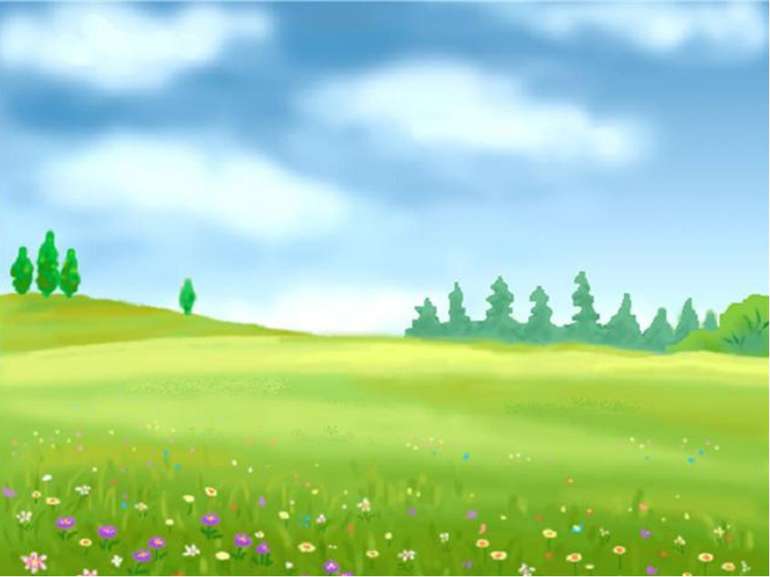 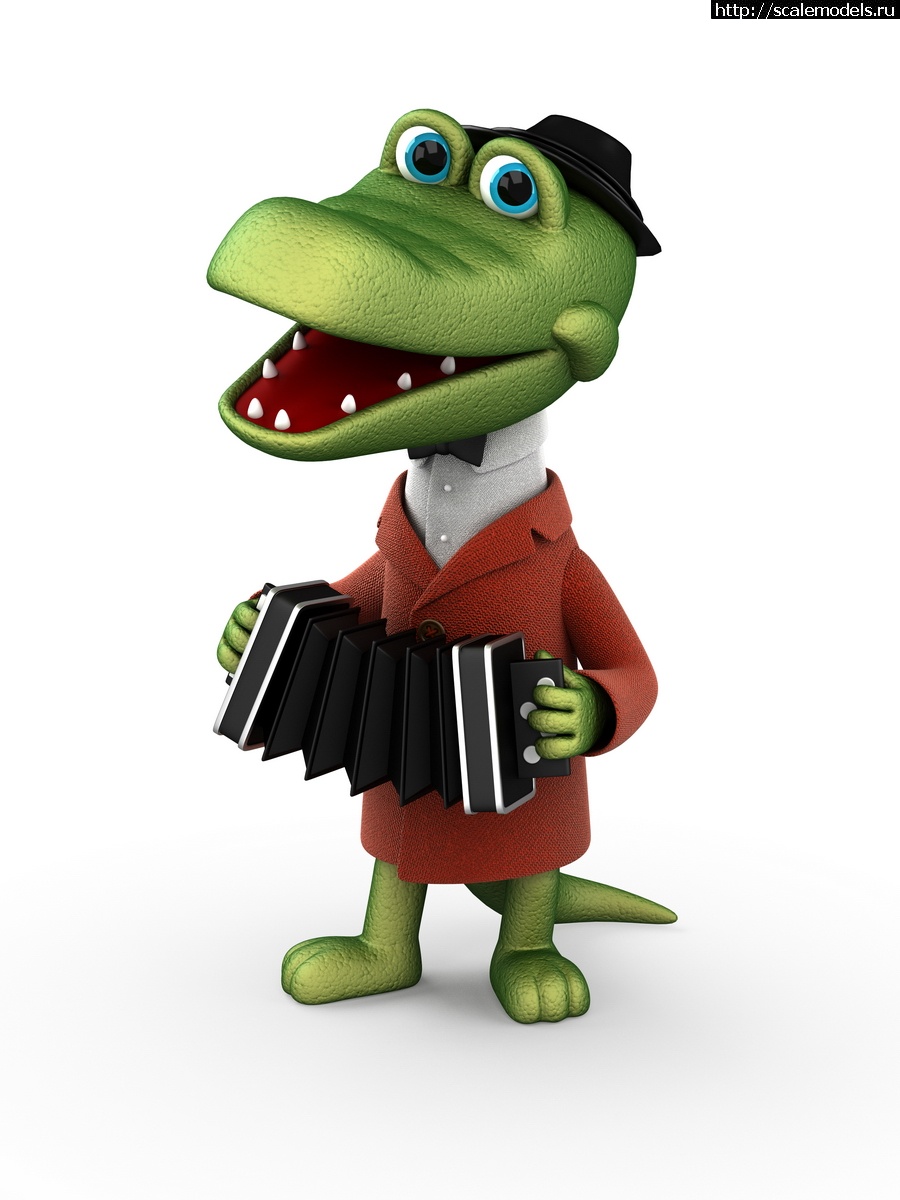 Крокодил
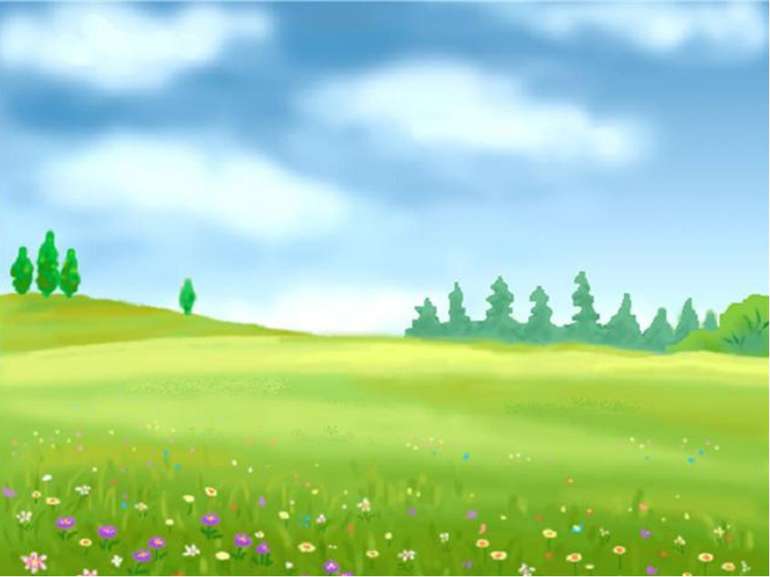 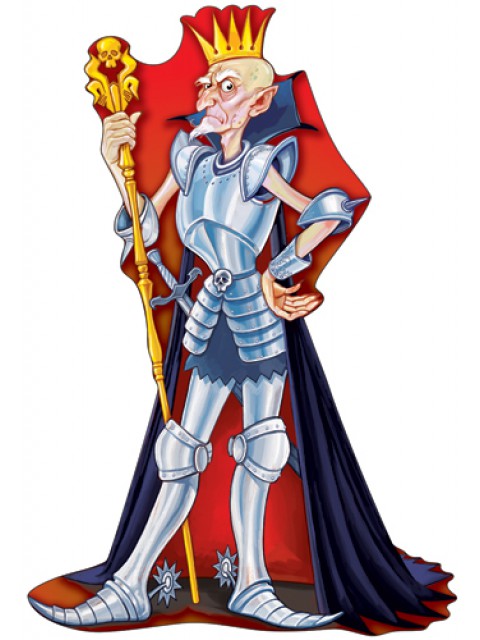 Кощей
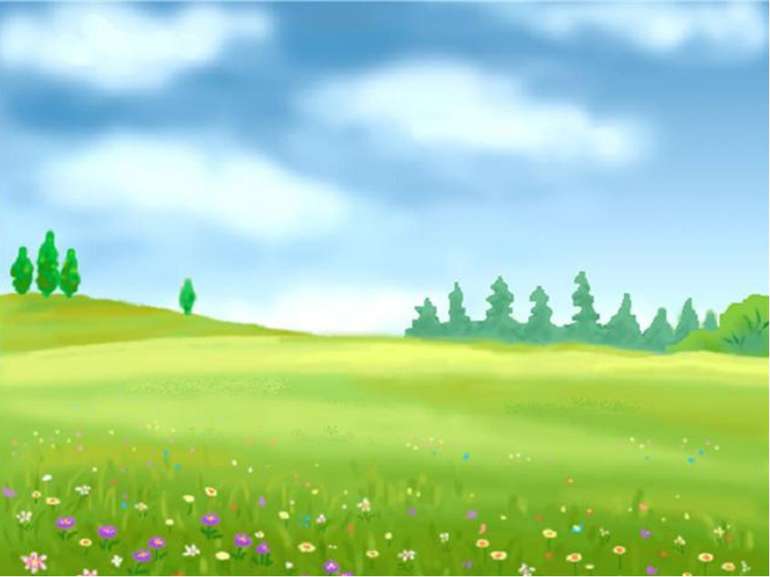 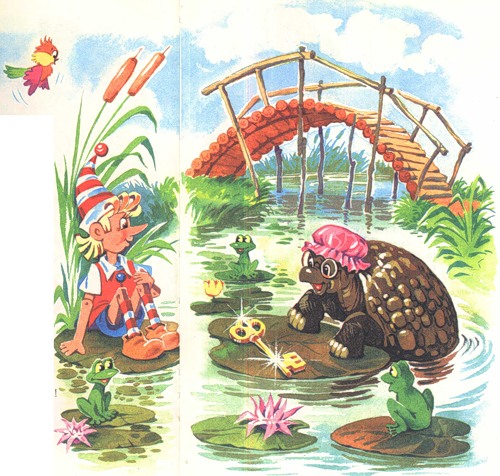 Черепаха
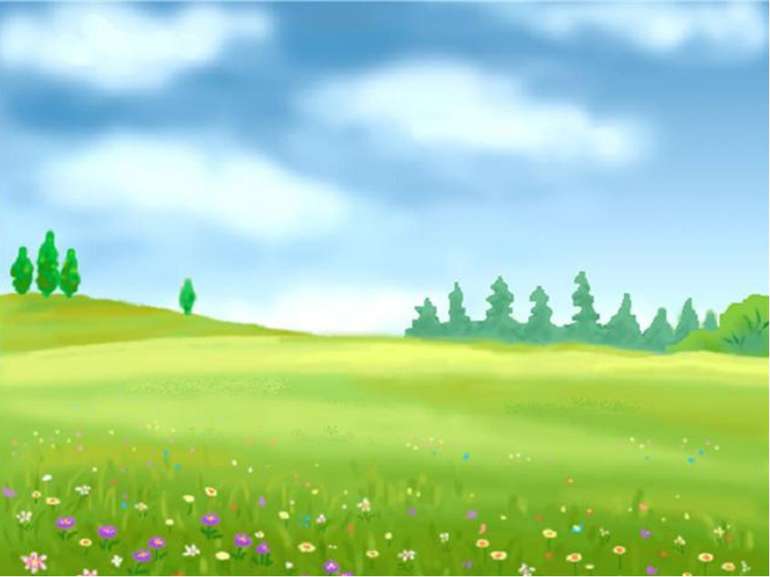 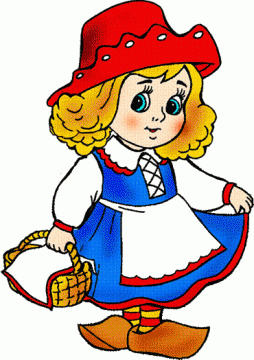 Красная
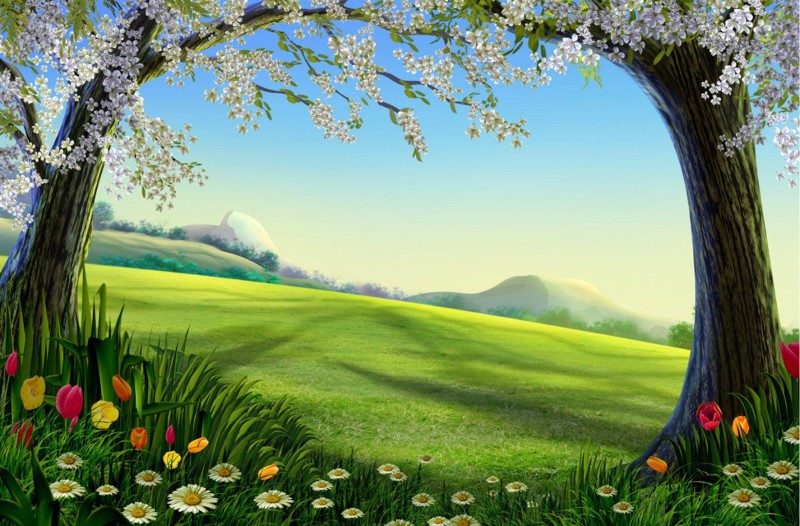 Вопросы по сказкам
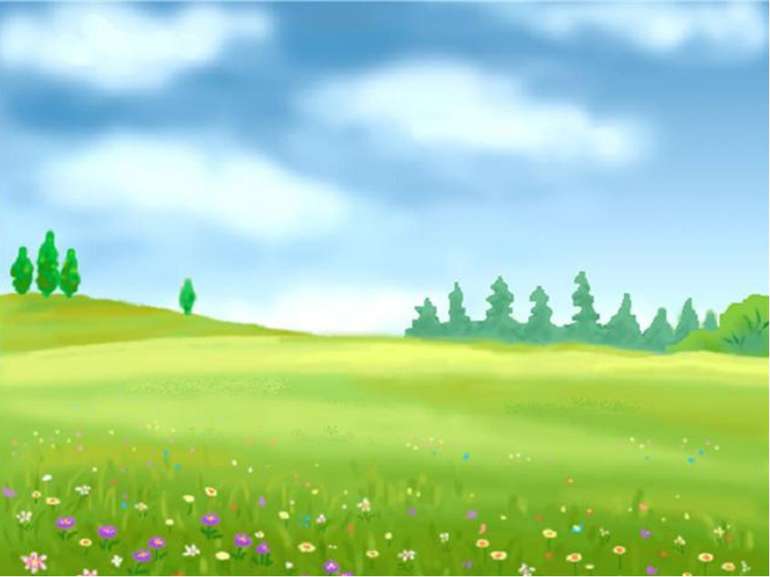 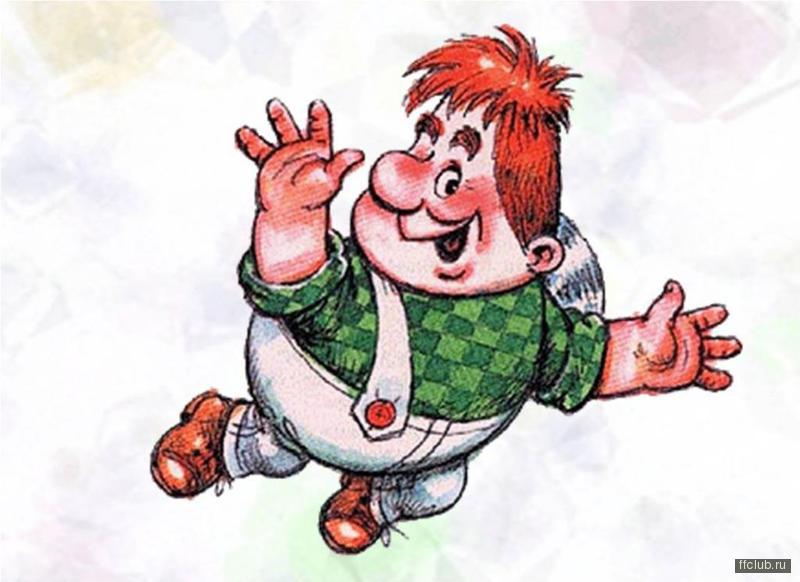 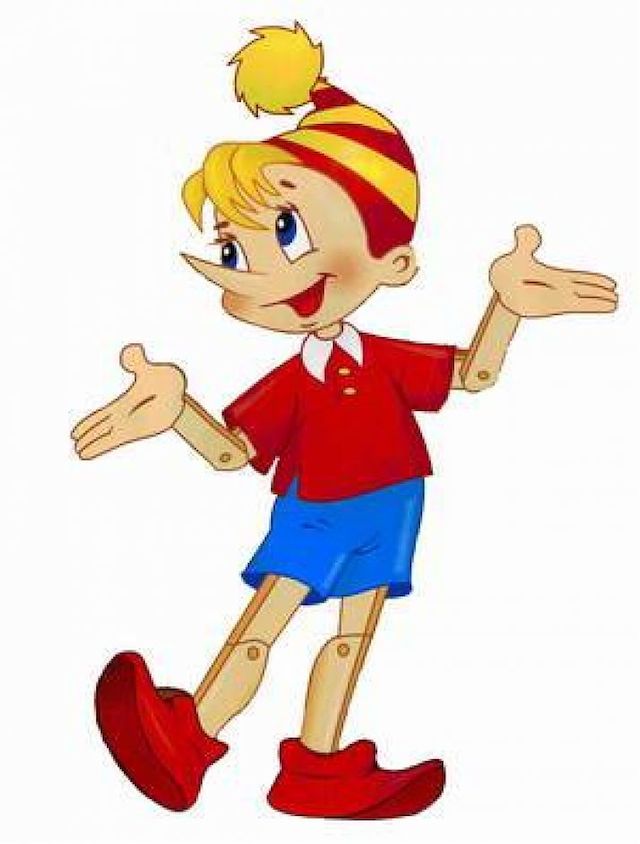 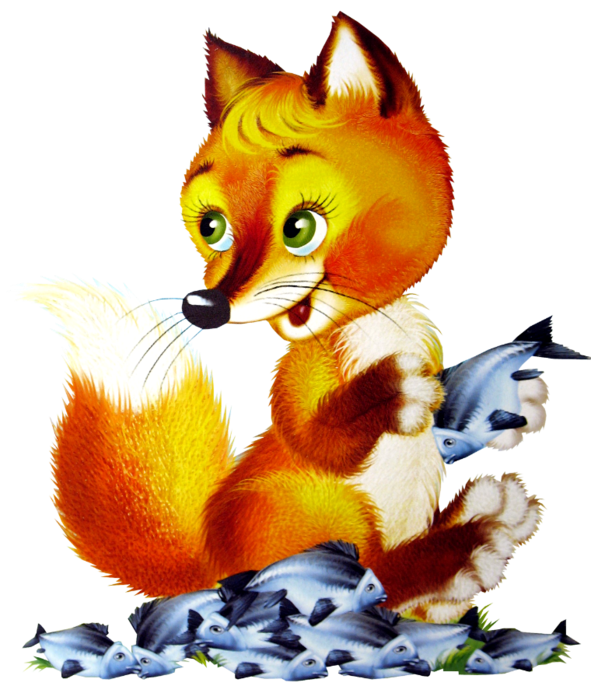 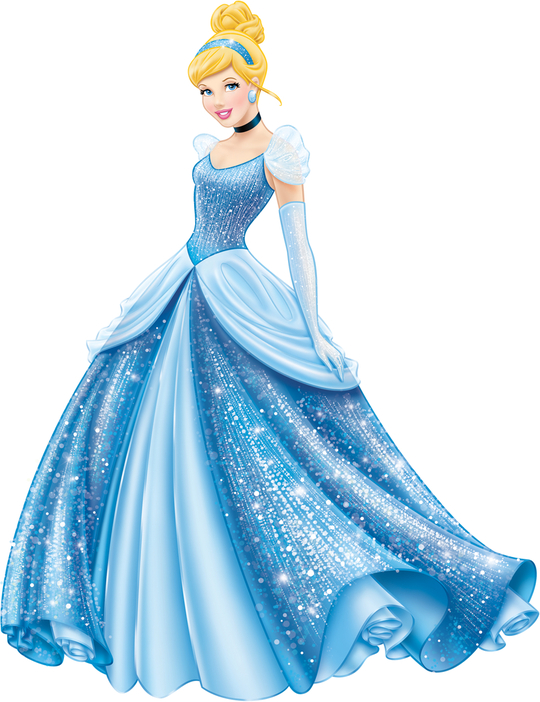 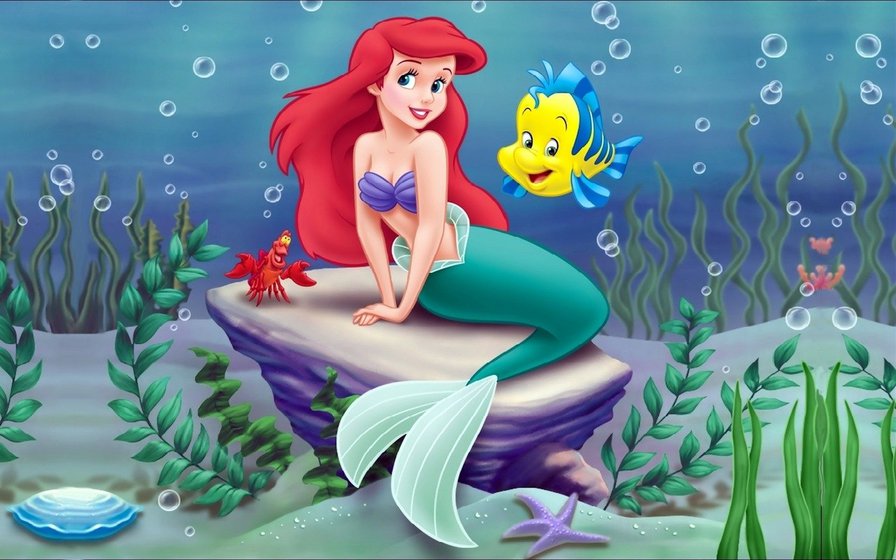 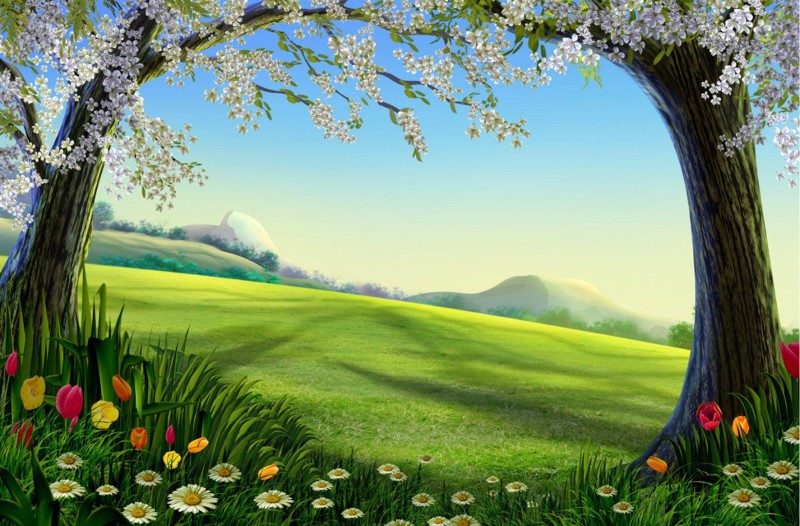 Сказочные заклинания
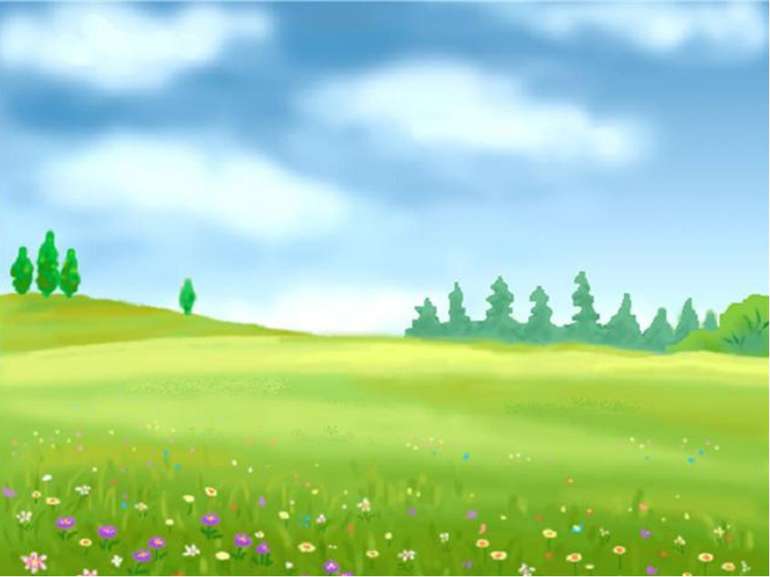 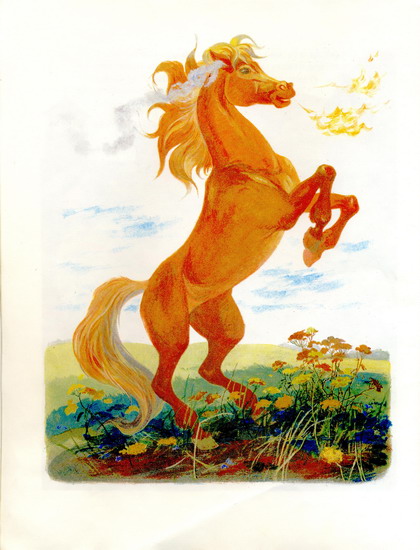 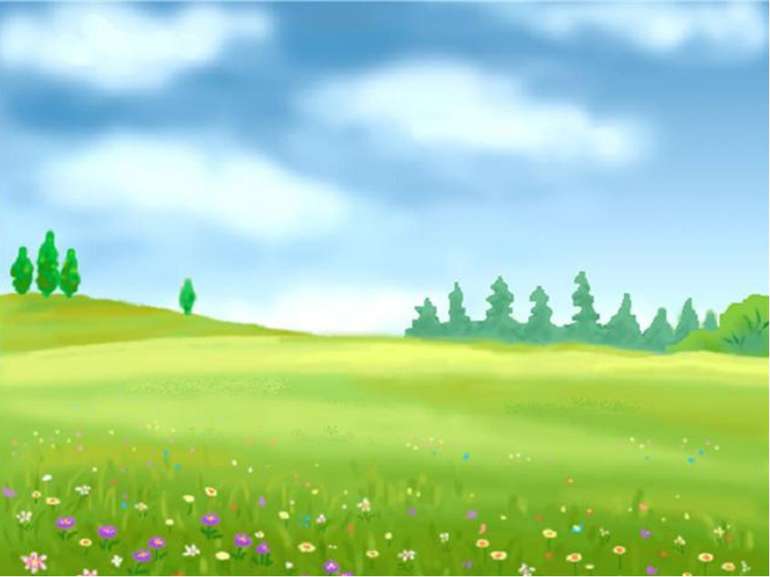 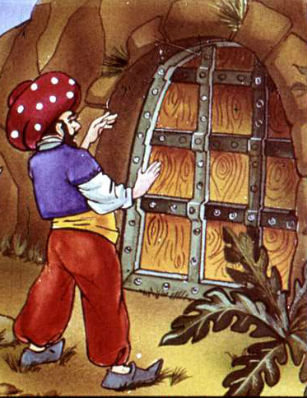 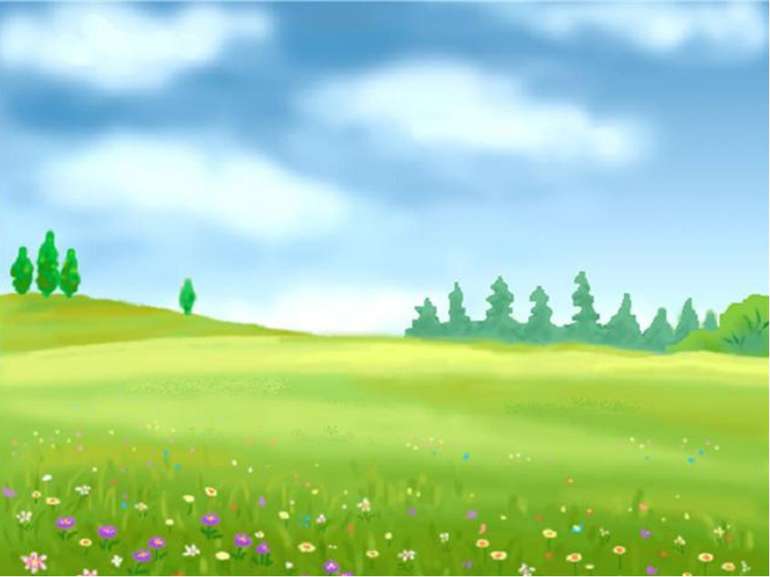 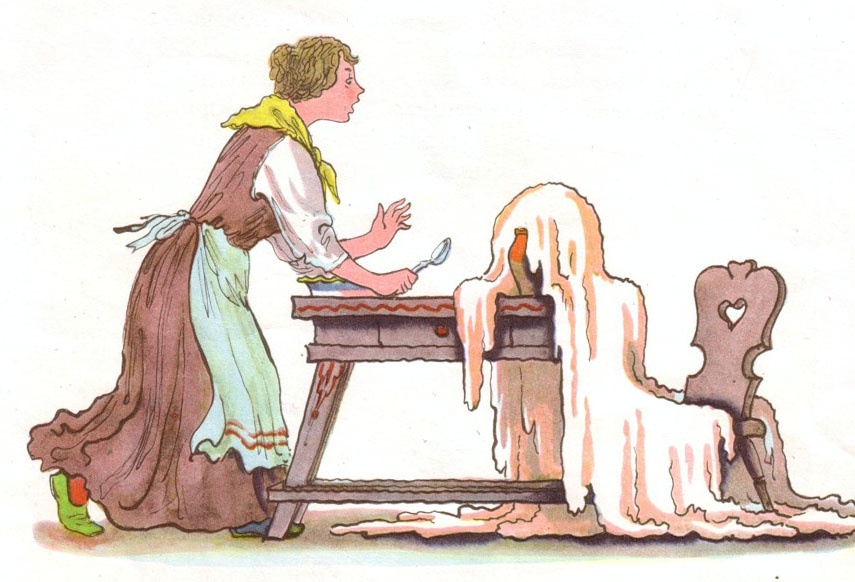 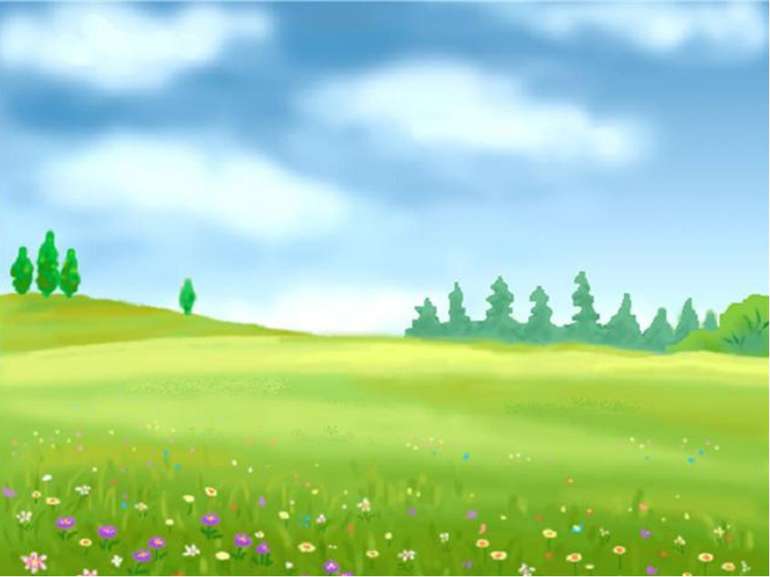 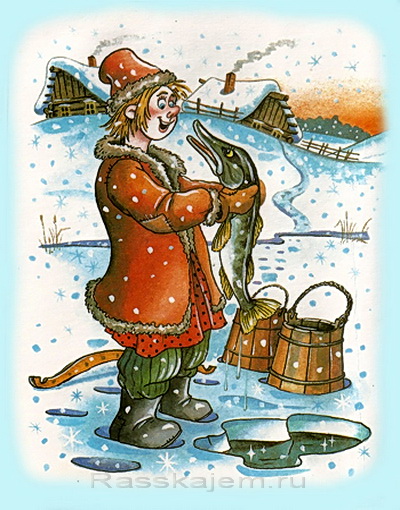 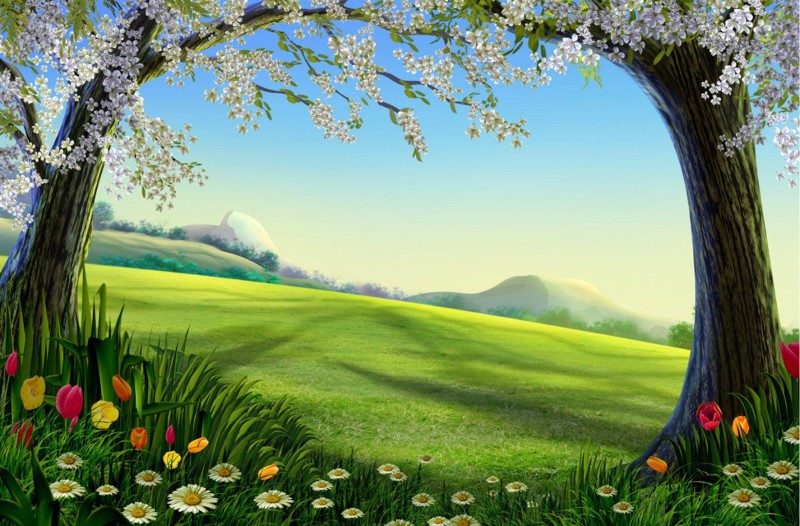 Угадай - ка
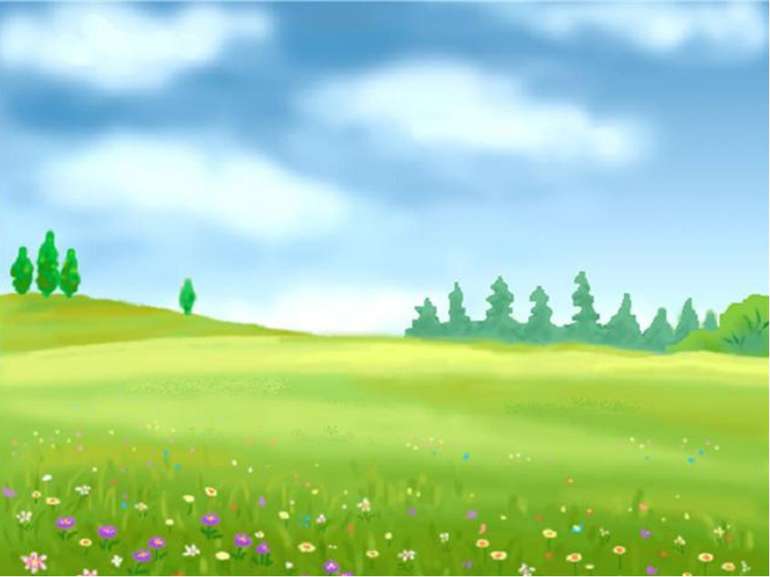 Кто из героев книги «Винни - Пух и все-все-все» однажды застрял в дверях после того, как объелся в гостях?
Винни - Пух
Пятачок
Кролик
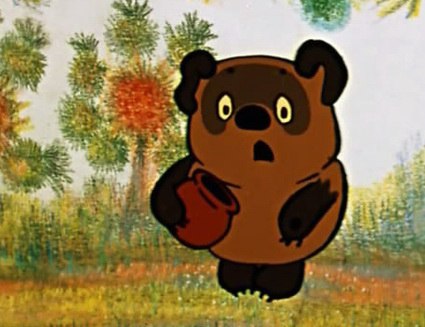 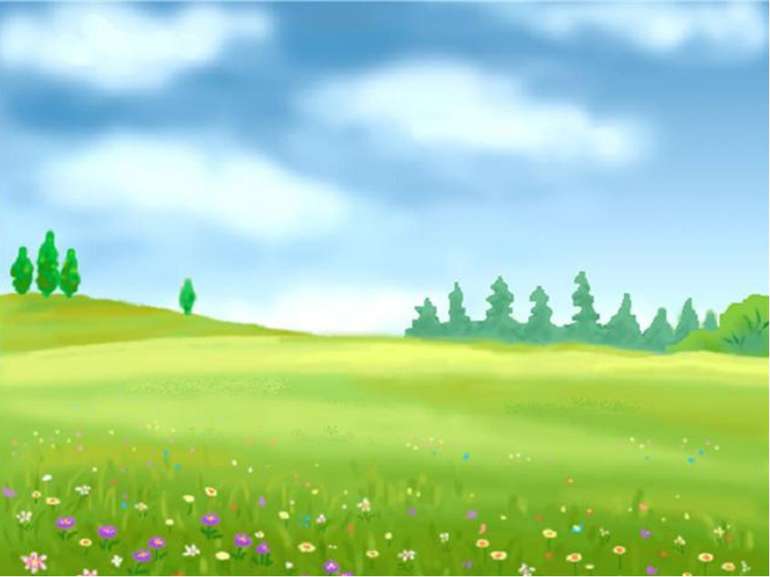 Герой книги Эдуарда Успенского «Дядя Фёдор, пёс и кот» был:
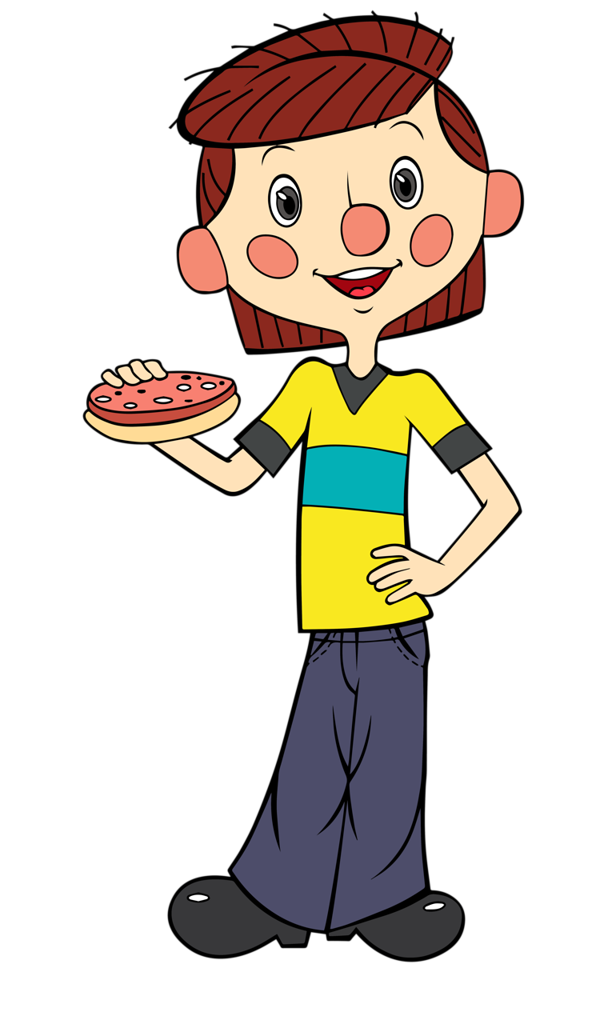 Волшебником
Девочкой
Мальчиком
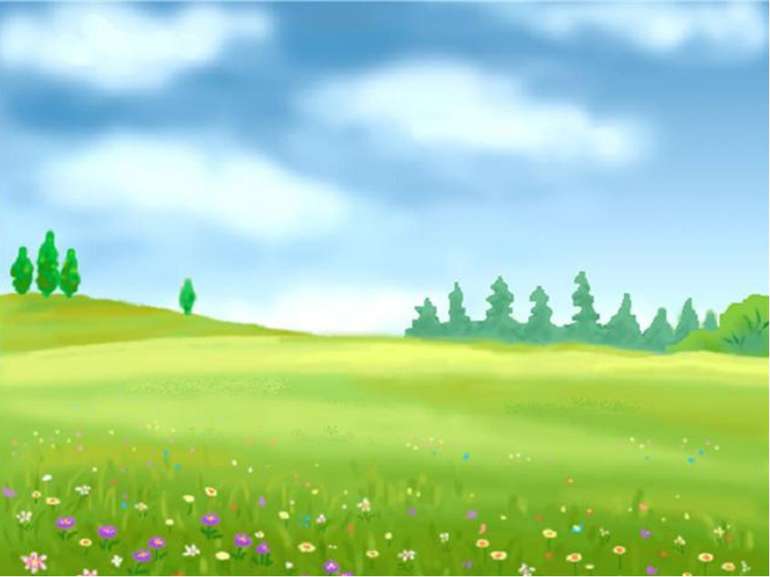 Какой герой носил широкополую голубую шляпу и совершал путешествие на воздушном шаре?
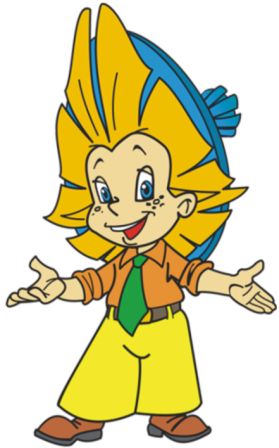 Кот Матроскин
Незнайка
Буратино
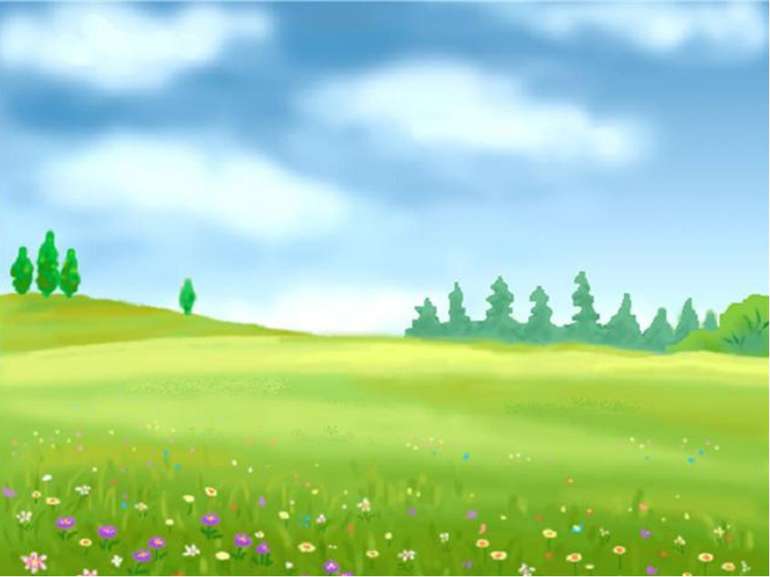 Кто был другом Маугли?
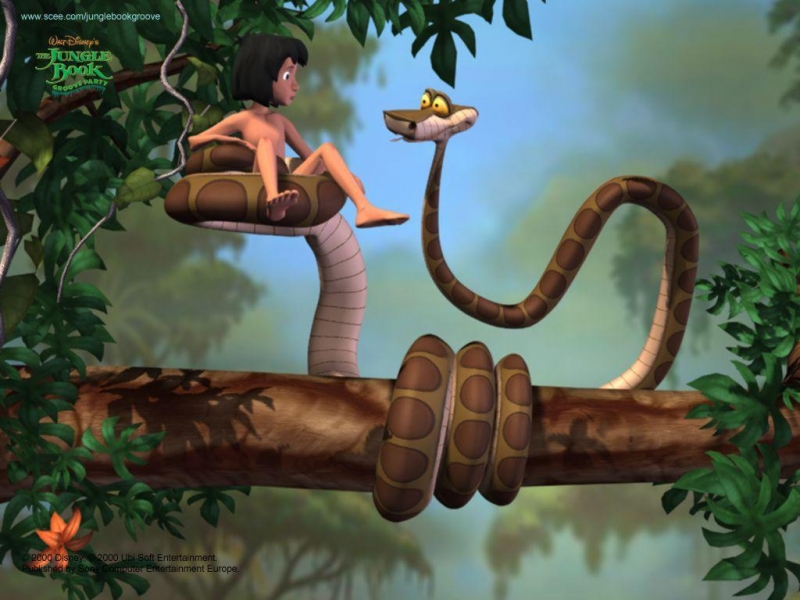 Снегурочка
Питон Каа
Карлсон
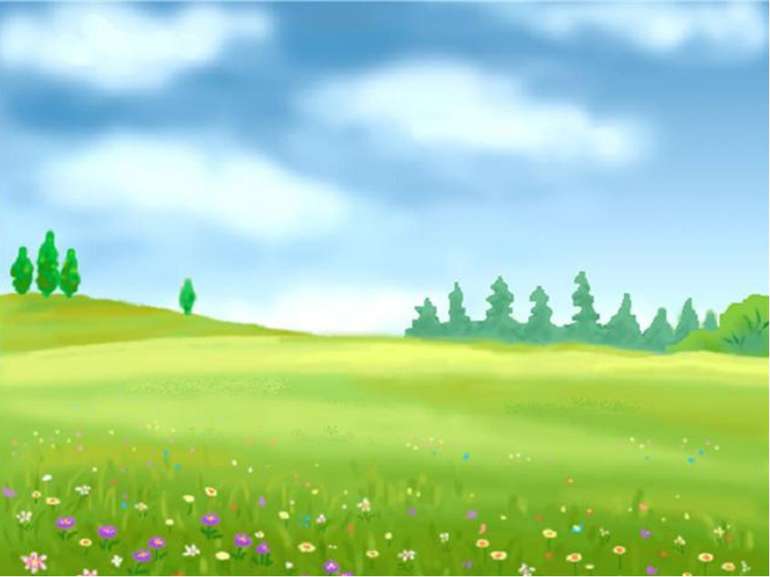 Героиня какой сказки прилетела в тёплые края вместе с ласточкой?
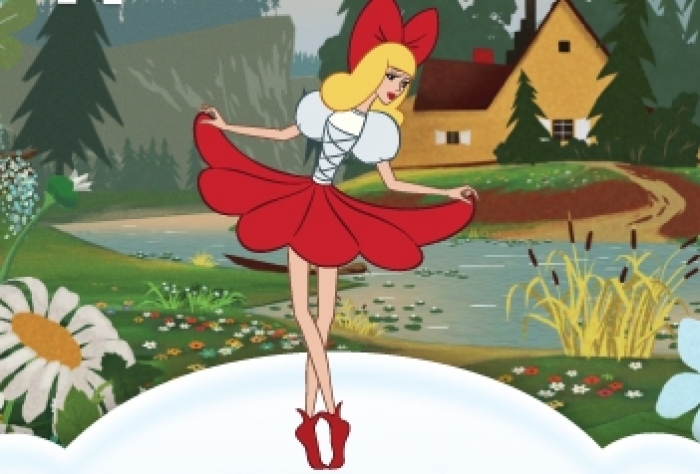 Дюймовочка
Муха-цокотуха
Алёнушка
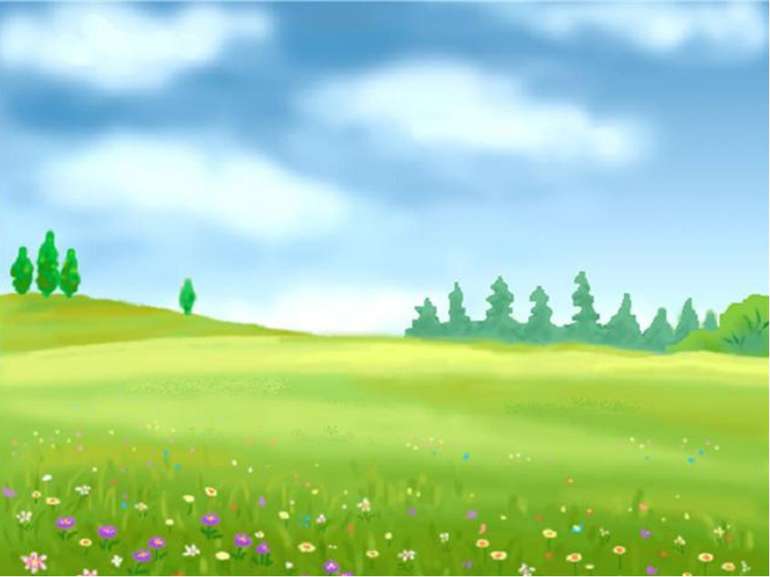 Кто такой Рикки - Тикки-  Тави?
Медведь
Обезьяна
Мангуст
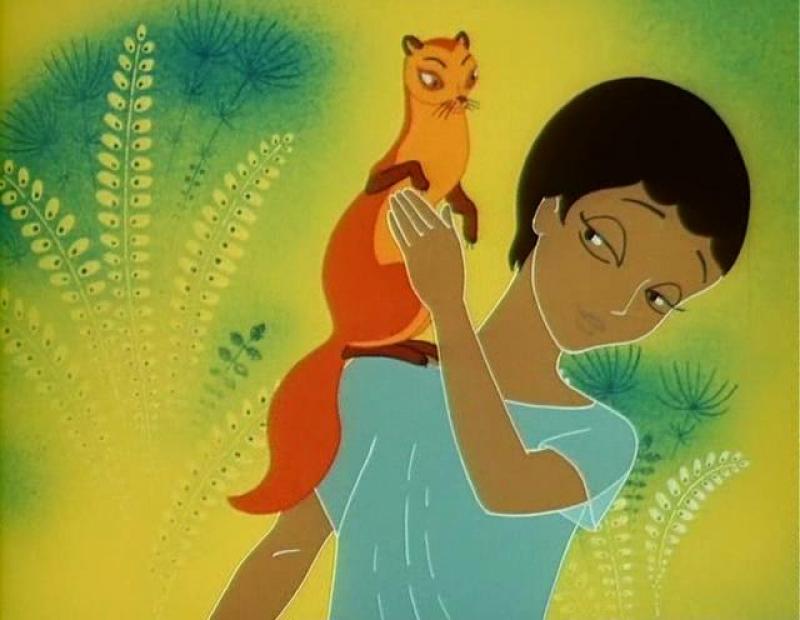 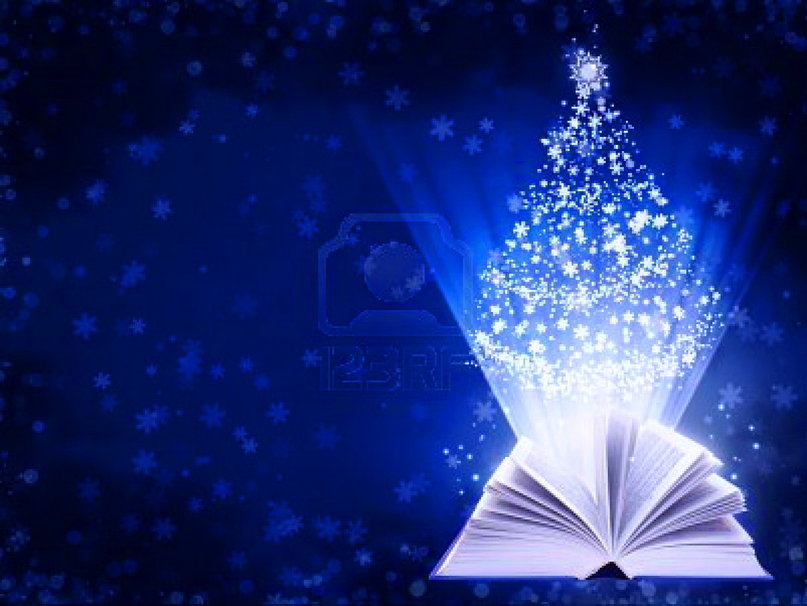 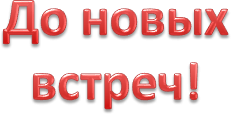